Муниципальное автономное общеобразовательное учреждение 
средняя общеобразовательная школа № 7 
с углубленным изучением отдельных предметов.
Хранение молока
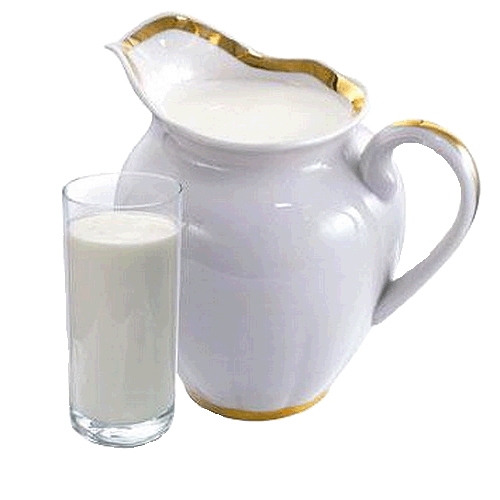 Выполнили:
Ученики 2 «В» класса

Руководитель:
Учитель начальных классов
Монахова Л.А.
г.Стрежевой, 2014
Цель: изучить способы хранения молока и выявить лучший.

Задачи:
1. Выяснить какие способы хранения молока существуют
2. Выявить лучший способ хранения молока
Методика исследования
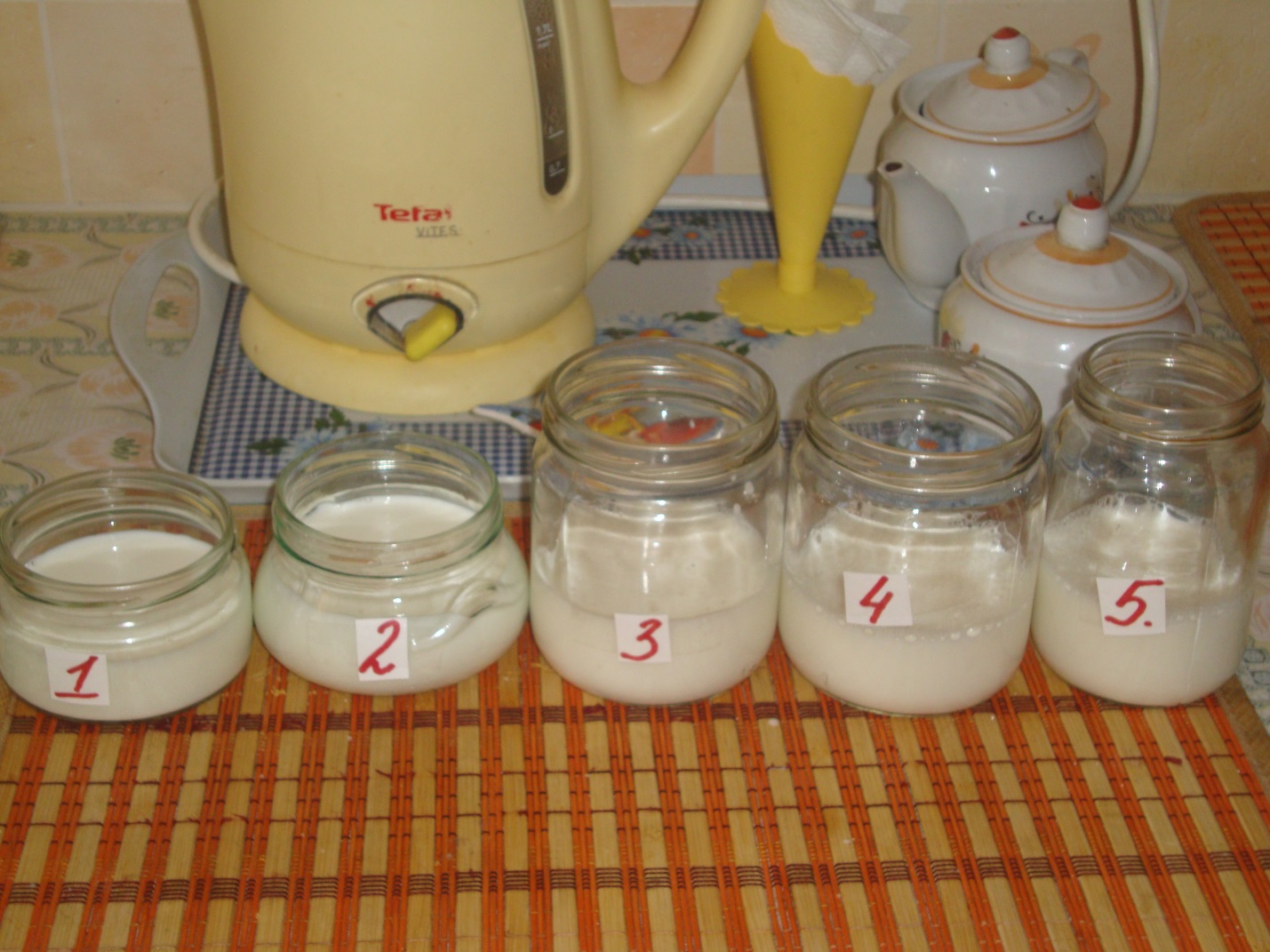